CLOTHESMiljana Đorđević VII 1November, 2013
T-shirts
This is a plain green  T-shirt  with short-sleeves. 



This is a striped pink  T-shirt with  short-sleeves.  


This is a polka dot pink and white  T-shirt with short-sleeves.
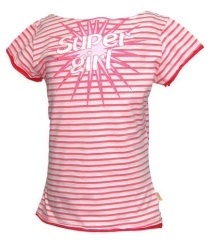 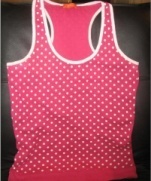 Shirt
This is a striped purple shirtwith long-sleeves. 
This is a checked black  and white shirt with short-sleeves. 




This is a  checked blue and white shirt with long-sleeves.
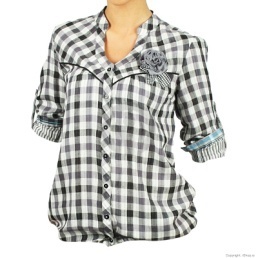 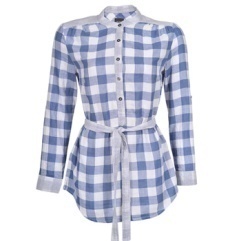 Trousers
These are  tight  polka dot blue  trousers. These are tight  pink, orange, yellow and green  trousers.
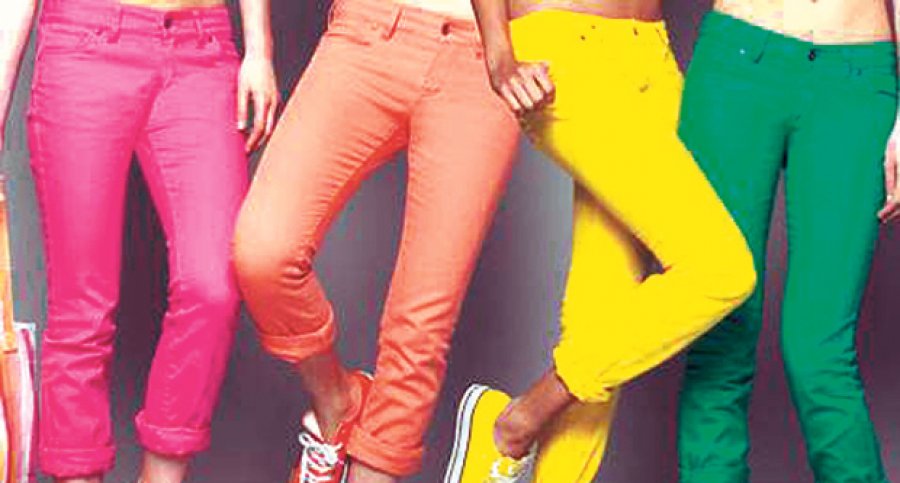 JEANS
These are tight denim blue  jeans. These are tight light blue  jeans.
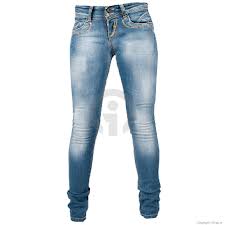 Dress
This is a loose,  checked, pink  dress. 
This is a plain tight green  dress.
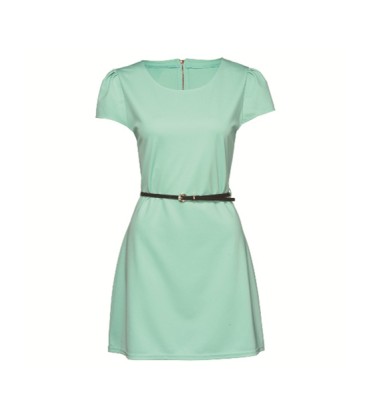 Skirts
This is a short,tight denim skirt.
Shorts
These are tight orange, pink and yellow  shorts. These  are striped, tight, red shorts.
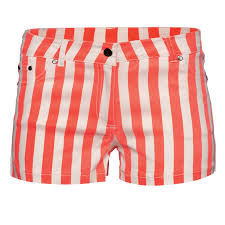 Jacket
This is a tight  black,leather,  jacket. 
This is a tight yellow, leather jacket.
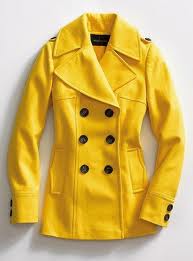 Trainers
These are  plain white leather  trainers. These are green, yellow and blue trainers.
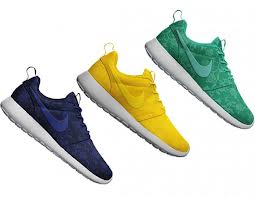 High-heeled shoes
These are black high-heeled shoes.These are redhigh-heeledshoes with ribbons.
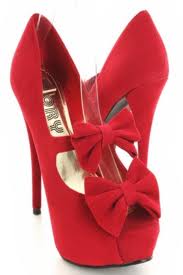 Flat shoes
These  are black flat shoes. 
These are plain pink flat shoes.
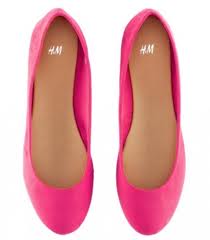 Boots
These are flat brown  UGG boots.
Ema is wearing a striped jacket, a yellow T-shirt, polka dot blue shorts ,red socks and yellow trainers but yesterday she was wearing  an orange track suit, a white T-shirt, blue and white shorts, red socks and yellow trainers.
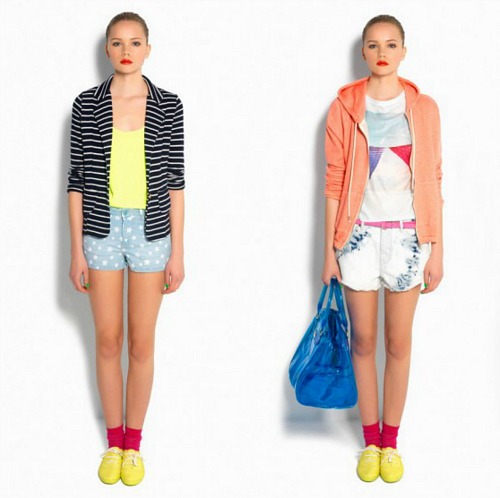 Miley is wearing black, silk trousers and a T-shirt. She is wearing a black and blue trainers. Elena is wearing a long black and white  dress with short-sleeves. She is wearing a black and white boots.
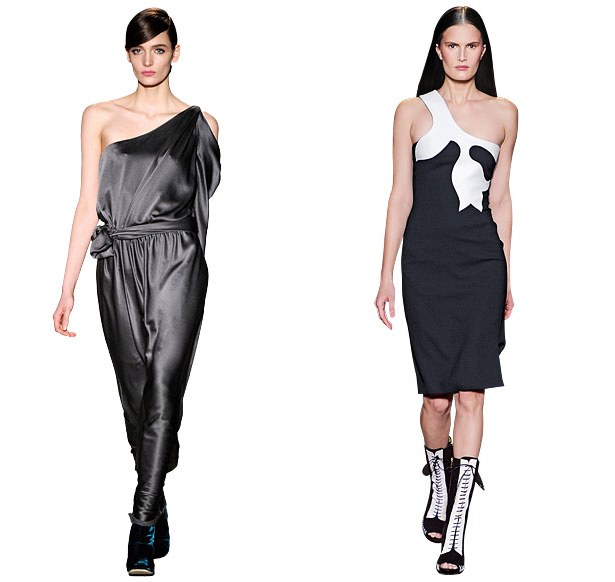 Miley
Elena
THE END.